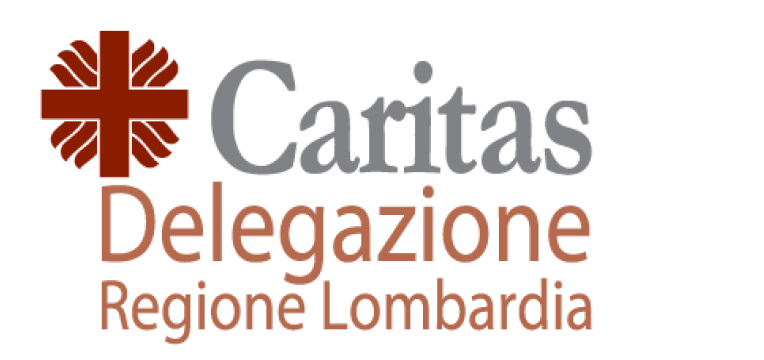 PAVIMENTI APPICCICOSI. QUANDO LA POVERTÀ SI TRAMANDA DI GENERAZIONE IN GENERAZIONEDati lombardi 2022
Osservatorio regionale Caritas delle povertà e delle risorse
Milano, 20 Ottobre 2023
Domande di partenza
 Indagine nazionale di Caritas Italiana “Pavimenti appiccicosi: quando la povertà si tramanda di generazione in generazione”.

E’ vero che le classi che sono poste agli estremi della scala sociale tendono a trattenere i propri figli? 
Quante probabilità esistono per i minori cresciuti in un contesto di povertà di accedere, una volta adulti, a una vita agiata? 
Al contrario, quanto è forte il rischio di rimanere intrappolati in percorsi di fragilità e deprivazione e quindi in storie di povertà?

Lo studio è stato condotto su un campione statistico di beneficiari Caritas, di età compresa tra i 36 e i 56 anni e di cittadinanza italiana. L’indagine è stata realizzata da marzo a maggio 2022, ha coinvolto 115 diocesi e un campione di intervistati rappresentativo di 24.105 assistiti. 
Fonte: Caritas Italiana, L’anello debole. Rapporto 2022 su povertà ed esclusione sociale in Italia, Roma 2022
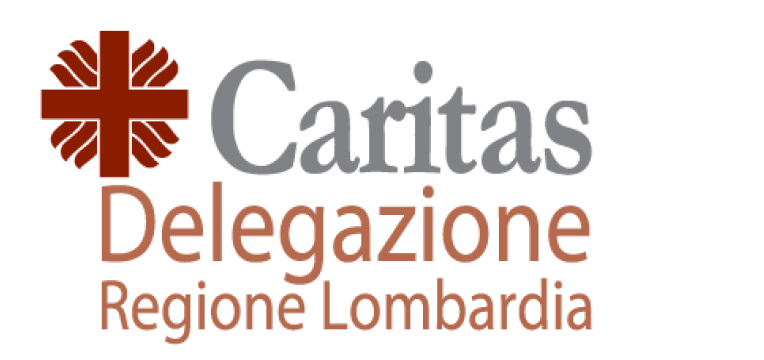 Indagine lombarda
L’incidenza della quota di assistiti intervistati in Lombardia è pari al 7,1%, rappresentativo di 1.700 beneficiari (esclusi assistiti di origine straniera e homeless)
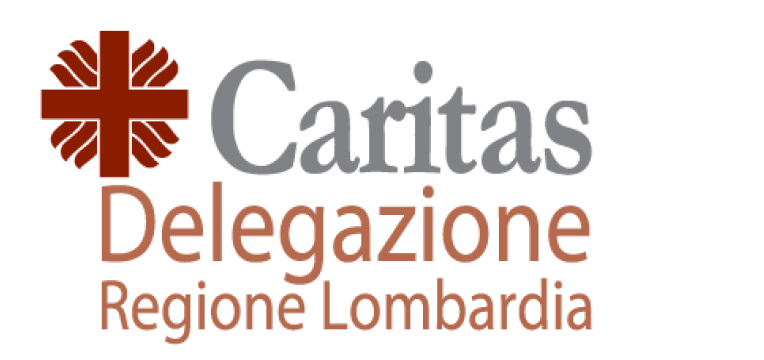 L’obiettivo dell’indagine
La finalità dell’indagine è stata quella di favorire il confronto tra la condizione degli assistiti e quella delle loro famiglie di origine, così da misurare il grado di mobilità intergenerazionale delle persone in stato di povertà, attraverso tre dimensioni specifiche:
istruzione,
condizione occupazionale,
condizione economica.
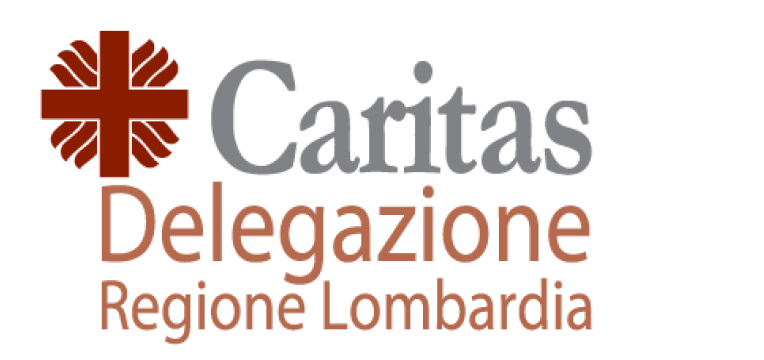 Fonte: Elaborazione Osservatorio Regione Lombardia su dati Caritas Italiana
1. La trasmissione intergenerazionale dei livelli di istruzione
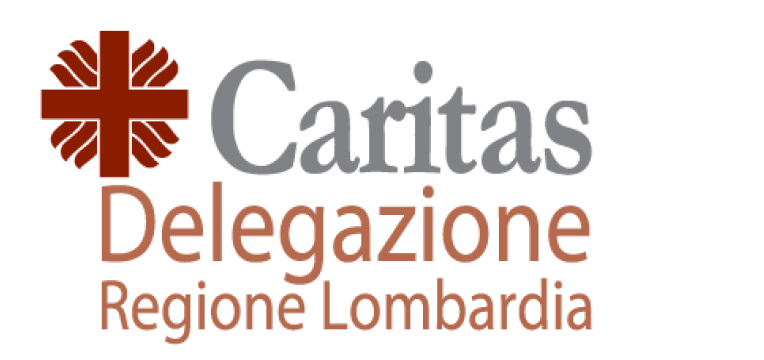 Fonte: Elaborazione Osservatorio Regione Lombardia su dati Caritas Italiana
Quanto i bassi livelli di istruzione raggiunti possono dirsi correlati ai percorsi scolastici dei genitori?
Tab. 2 – Beneficiari Caritas per anni di studio intrapresi e anni di studio dei propri genitori 
(valori %)
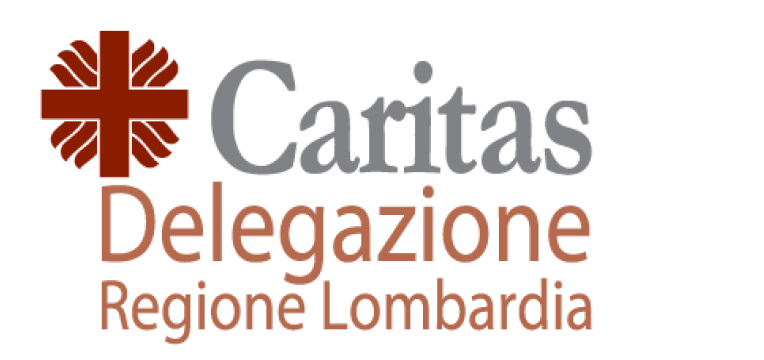 Fonte: Elaborazione Osservatorio Regione Lombardia su dati Caritas Italiana
2. La trasmissione intergenerazionale della condizione occupazionale
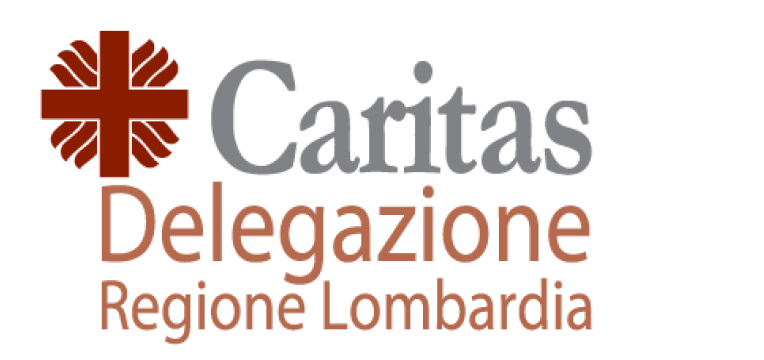 *European, skills competencies, qualifications and occupations
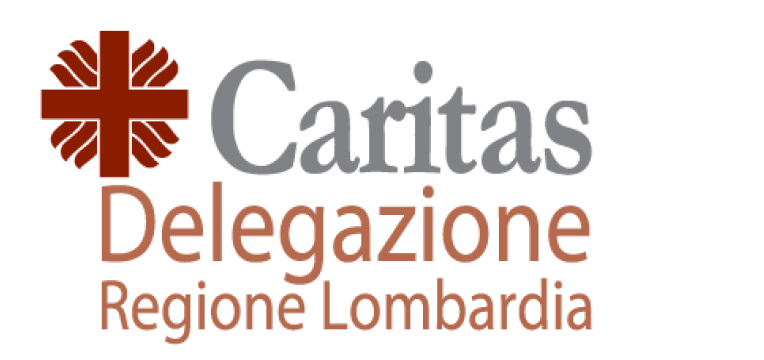 Fonte: Elaborazione Osservatorio Regione Lombardia su dati Caritas Italiana
3. Le difficoltà economiche possono tramandarsi?
Grafico 1 - Lei giudica le sue possibilità economiche attuali più alte, più basse o uguali a quelle della famiglia di origine?
Lombardia
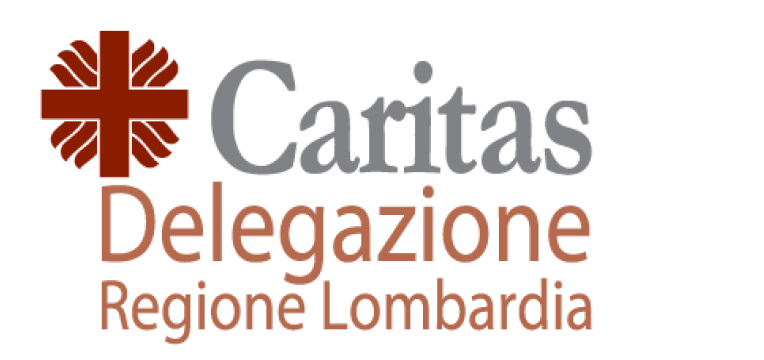 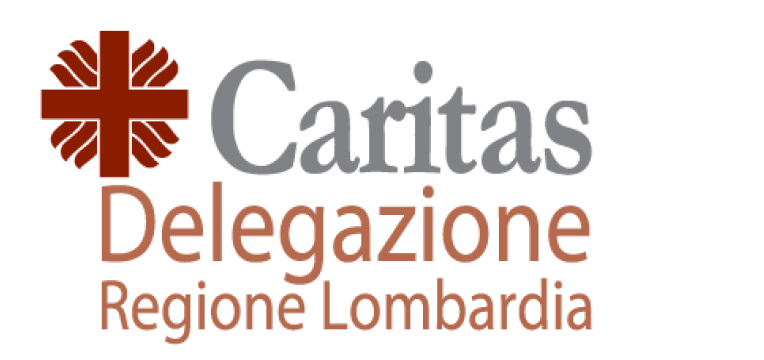 Fonte: Elaborazione Osservatorio Regione Lombardia su dati Caritas Italiana
Fonte: Elaborazione Osservatorio Regione Lombardia su dati Caritas Italiana
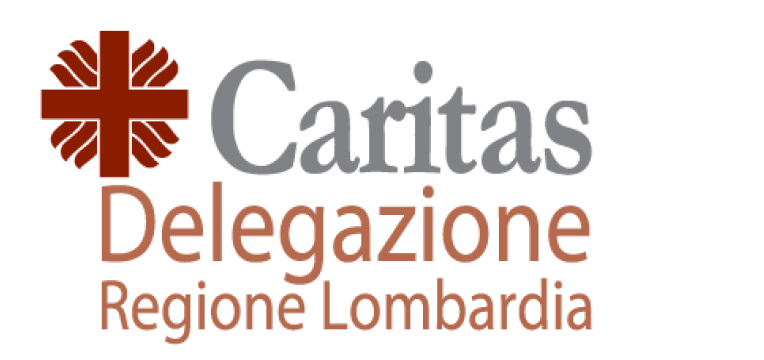